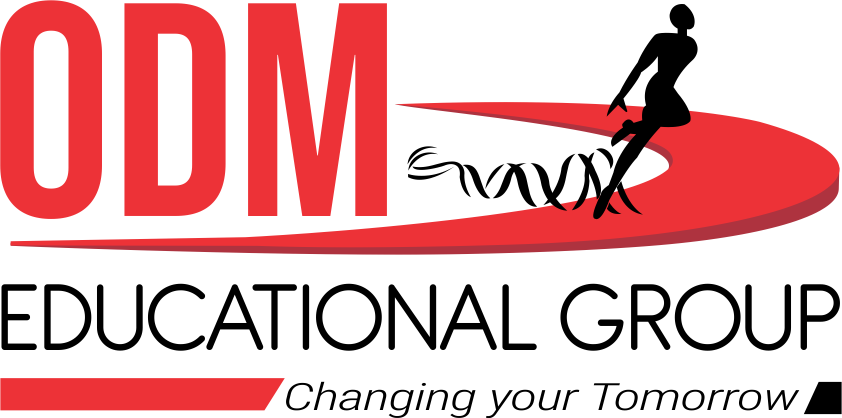 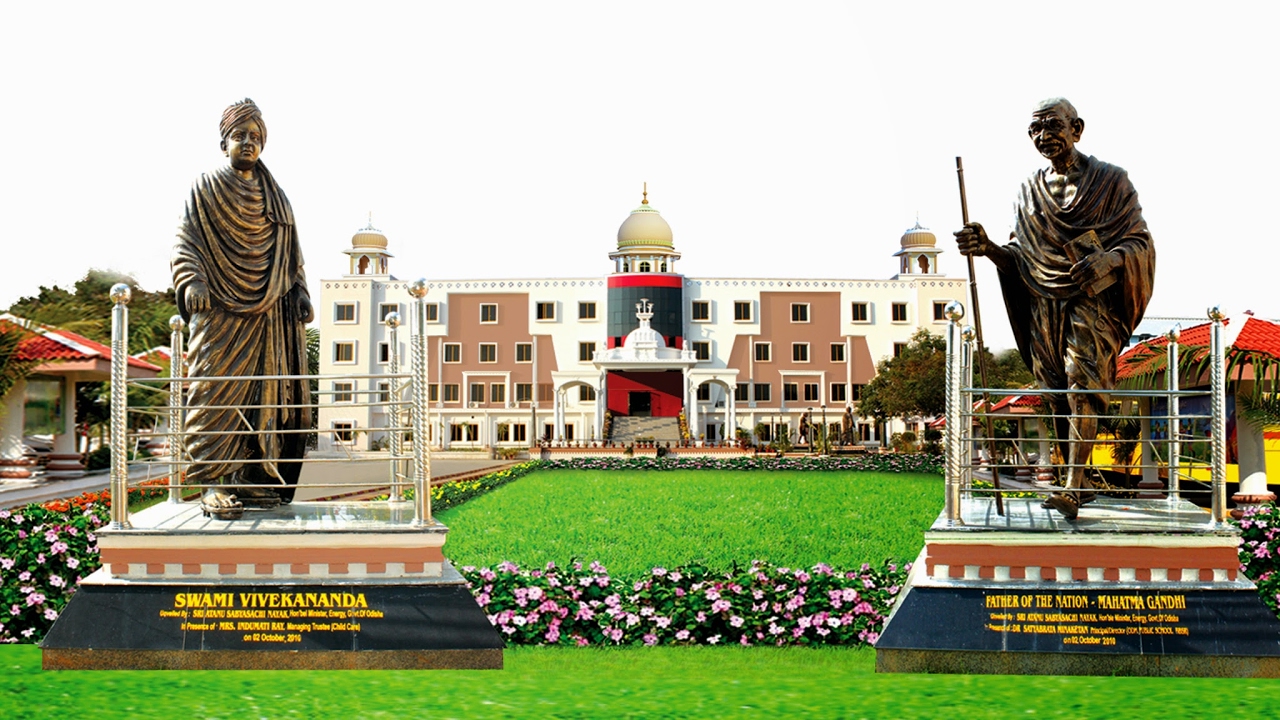 CLASS: II
SUBJECT : (HINDI)
CHAPTER NUMBER: पाठ - ९ संयुक्त व्यंजन, संयुक्ताक्षर और द्वित्व व्यंजन पाठ - ११ 'र' का प्रयोग “रेफ़ और पदेन”
TOPIC : अभयास कार्य - १ SUB TOPIC : अपठित गद्यांशवस्तुनिष्ठ
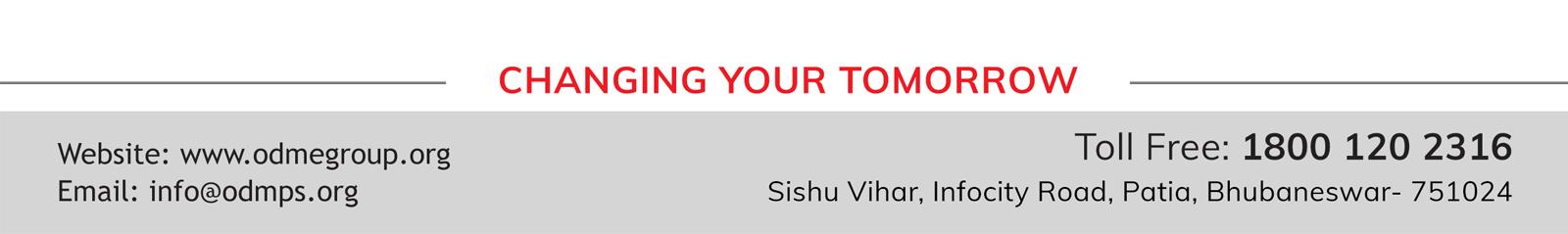 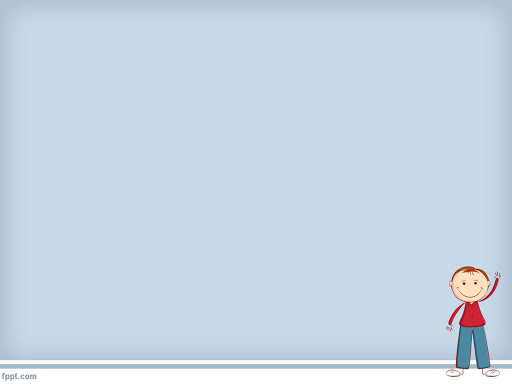 अपठित गद्यांश
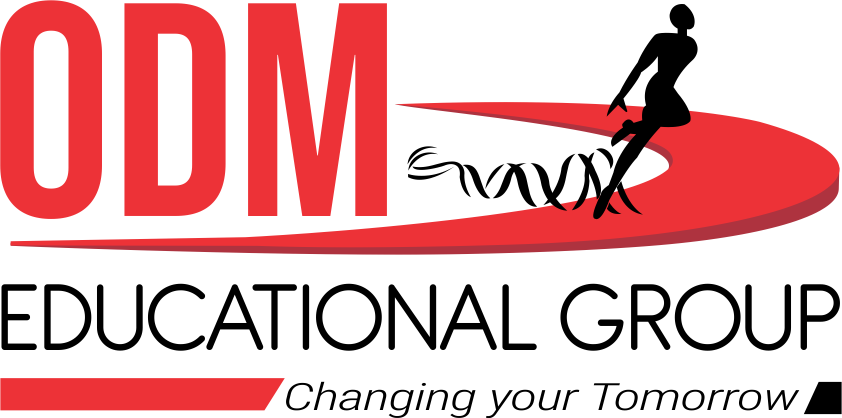 हमारे शिक्षक हमें ज्ञान देकर हमें ज्ञानी बनाते हैं। परिश्रम करके जीवन में आगे बढ़ने की सही मार्ग दिखाते हैं। श्रम करके हम जीवन में सबसे प्यारे तथा अच्छे बन सकते हैं। अपना विश्वास हमेशा पक्का कर।
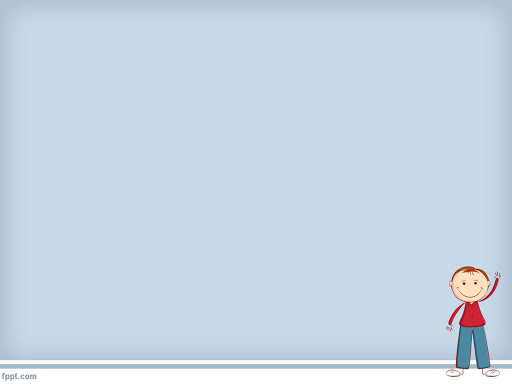 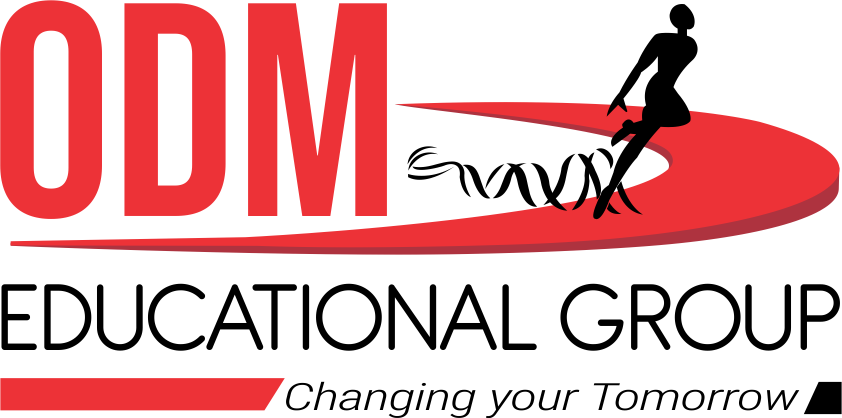 वाक्य पढ़कर सही उत्तर दें-
1.मात्रा तथा व्यंजनों को पहचान कर वाक्य में से उस मात्रा तथा व्यंजन से जुड़े शब्द को खोजकर लिखिए-
(क) संयुक्ताक्षर वाले शब्द लिखें-
(ख)द्वित्व व्यंजन वाले शब्द लिखें- 
(ग) संयुक्त व्यंजन वाले शब्द लिखें -
(/) पदेन वाले शब्द लिखें-
(ॆ)  रेफ वाले शब्द लिखें-
प्यारे,अच्छे
पक्का
शिक्षक,ज्ञानी
परिश्रम,श्रम
मार्ग
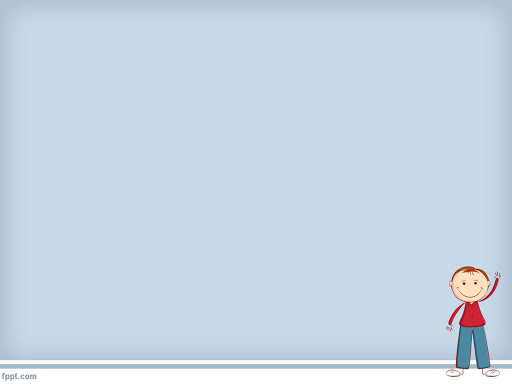 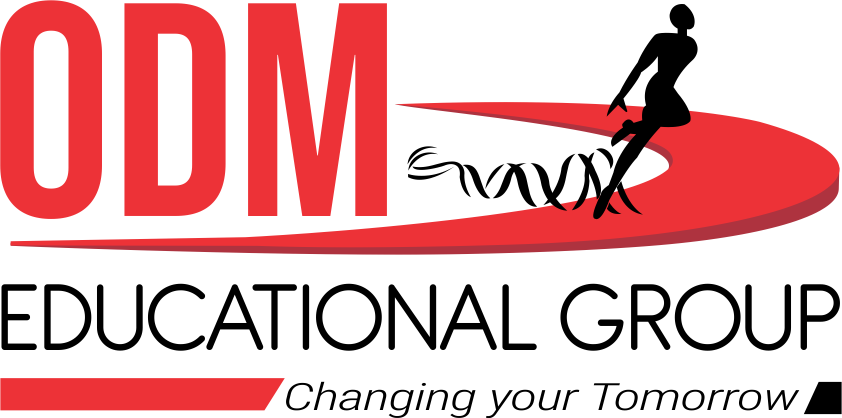 (घ) वाक्य सही करें
(i) दूसरों का विश्वास हमेशा पक्का कर।
अपना विश्वास हमेशा पक्का कर।
2. खाली जगह भरो
 (क) सुंदर _______ पहनती _________रानी l
 (ख) संसार में _______रोशनी फैलाता है l
गुड़िया
फ्रॉक
सूर्य
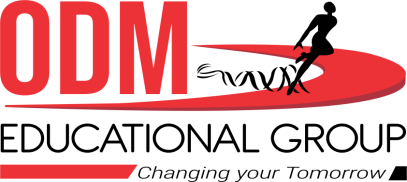 शिक्षण प्रतिफल
विषय संबंधित ज्ञान दृढ़ होगा  ।
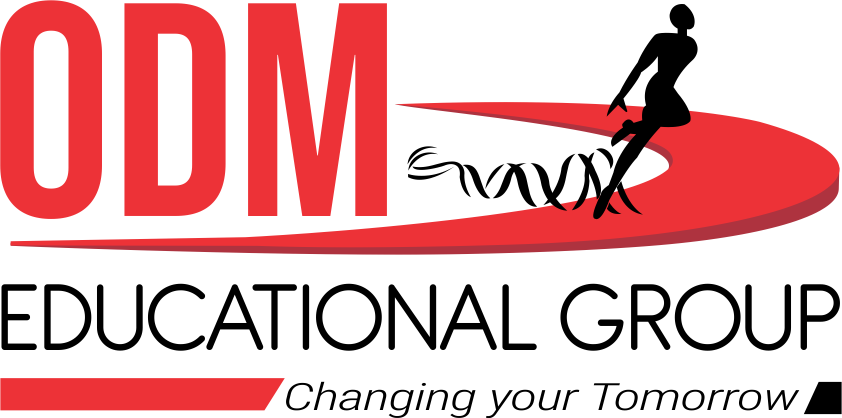 THANKING YOU
ODM EDUCATIONAL GROUP